Physico-chemistry of surface phenomenaFundamentals of adsorption therapyChromatography
Surface energy and surface tension
Living organism is a set of systems with highly developed interface - skin, blood vessel walls, cell membranes, etc.




The properties of the molecules forming 
the surface are different from those in the bulk. 
Surface molecules tend to move inside the body of substance.
In order to overcome intramolecular  interaction and to make a new interface work should be done.
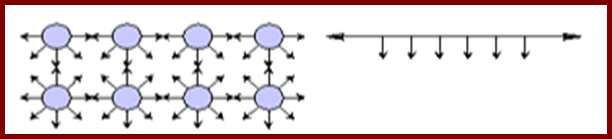 [Speaker Notes: Именно высоким натяжением определяется форма капли, вода поднимается по капилярам растительных систем]
Surface tension
Free Surface Energy –is the work per unit area done by the force that creates the new surface.
F =  ∙ S
Surface Tension (σ) is a work required to form a unit of surface area of a liquid, J/m2 or N/m.
= F / S
Decreasing the surface area of a mass of liquid is always spontaneous (ΔG < 0) and can occur by two ways: 
reducing surface area S (sphere has the minimal surface area)
reducing surface tension 
Sorption
Adsorption
Absorption
Adsorption – is a surface phenomenon. It consists in a change in the concentration of one substance in a surface of another substance. Adsorption diminishes with the elevation of the temperature.  

Absorption – is the accumulation of one substance in the entire volume of another substance (dissolving of gases in liquids).

Physical adsorption takes place when the particles of the adsorbate are held on the surface of the adsorbent by the physical forces such as Van der Waals forces. 

Chemical adsorption occurs when the molecules of the adsorbate are held on the surface of the adsorbent by the chemical forces. It is reversible and decrease as temperature increases.
Gibbs equation
Adsorption
Adsorption at Liquid-Gas interface
Surface Active Substances – molecules and ions that accumulate at surfaces and decrease the surface tension of pure solvents.
E.g. organic compounds (alcohols, fatty acids, salts of fatty acids)




Surface Inactive Substances – molecules and ions that accumulate in the bulk of solution and increase the surface tension of pure solvents.
E.g. strong electrolytes – inorganic acids, bases, salts.
SAS molecule are dipolar:
polar (hydrophilic) group (-ОН, -NH2, -COOH, -SO3H, -SH), “head”
non polar (hydrophobic) hydrocarbon part, “tail”
Traube’s Rule states that for every extra -CH2 group in a surfactant molecule, the surface activity approximately triples.
Adsorption isotherm in solutions of a surfactant
Structure of surface layer: a- pure solvent; 
        b-unsaturated monomolecular layer of surfactant;
        c-saturated monomolecular layer of surfactant
Structure of biological membrane
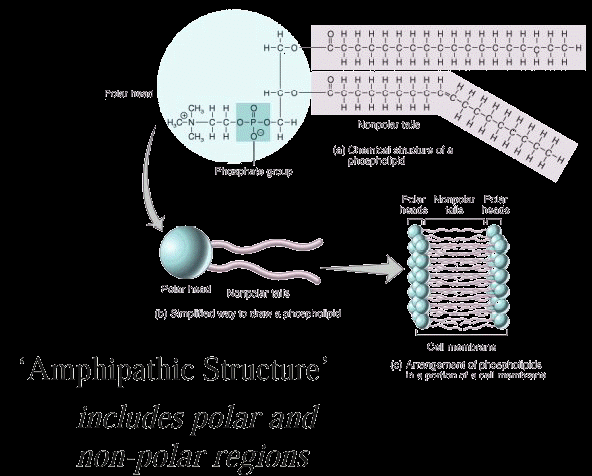 Adsorption of gases on solids
The amount of adsorbed substance grows with an increasing   surface area of the adsorbent. Hence, to carry out adsorption process, it is very important to create highly porous adsorbents with a developed internal surface that is characterized by the specific surface area, i.e. surface area per gram of sorbent. The most important sorbents are activated carbon (charcoal) and silica gel (SiO2). The specific area of charcoal reaches 1000 m2/g. 

Unlike the surface of liquids, not all points of the solid surfaces are equivalent with respect to the adsorptive capacity. The extent of adsorption of a gas per unit mass of adsorbent depends on the pressure of the gas.
Langmuir’s theory
Adsorption is characterized by physico-chemical interaction of adsorbent and adsorbate.
Adsorption occurs on “active centers” of the adsorbent , which are individual atoms or groups of atoms on the surface. 
Adsorption of gases occurs monomolecularly, i.e. each active center retains only one molecule of adsorbate and monomolecular layer forms on the surface of adsorbent.
Adsorption is in dynamic equilibrium with desorption.
Adsorption on solid adsorbents
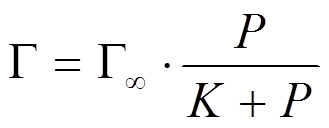 [Speaker Notes: Since desorption takes place simultaneously with adsorption at equilibrium pressure, the amount of gas adsorbed becomes equal to the amount of gas desorbed so that the extent of adsorption becomes constant.]
Molecular adsorption is an adsorption of non-electrolyte molecules of adsorbate
Ionic adsorption of strong electrolytes, when preferentially adsorbed one ion of electrolyte.
Hydrophilic (polar) adsorbents - silica gel, clays. Used in adsorption from non-polar solvents.
Hydrophobic (non-polar) adsorbents – charcoal, graphite, talc, paraffin.
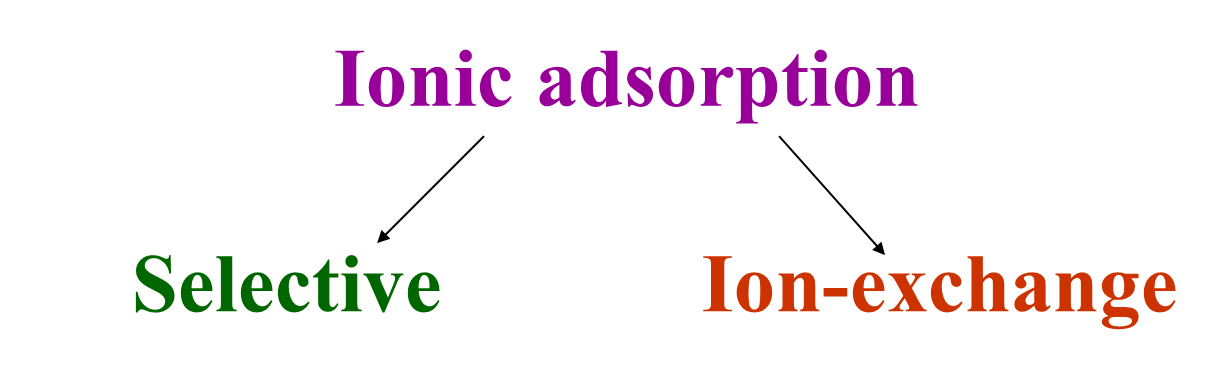 Selective adsorption
The rule of selective adsorption is given by K. Fajans and N. Peskov. 
Ions identical to those forming the crystal  lattice or similar to them are preferentially adsorbed on the surface of the crystals.
i

1. The higher is the ion charge – the greater is the adsorption ability:

Th4+> Fe3+ > Ca2+ > K+



2. The larger is the radius of ion – the greater is its adsorption ability:
Cs+ > Rb+ > K+ > Na+ > Li+
Ba2+ > Sr2+ > Ca2+ > Mg2+
CNS- > I- > Br- > Cl-
[Speaker Notes: Adsorption selectivity obeys the Paneth-Fajans rule which states that ions are preferably adsorbed on the surface of a solid that can complete the building up of its crystal lattice or form the most sparingly soluble compound with the ions in its lattice.]
Chromatographic Separations
Column chromatography is purification technique where certain compounds of sample mixture can be separated based on a certain characteristics, such as charge, hydrophobicity, and size. The matrix of the column effects the criteria for which the mixture is separated. The matrix usually consist of a absorbent (silica gel (SiO2) or alumina (Al2O3)) and a solvent.
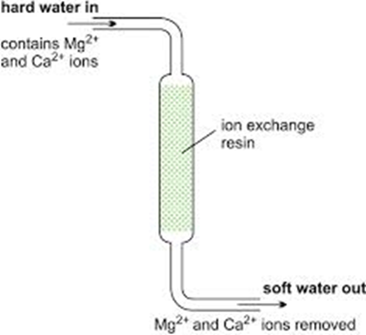 The role of an ion exchange in biological systems.
cation-exchange resins are used for decalcifying of blood (its preservation)
liquid ion-exchange resins based on polyvinyl alcohol (PVA) and polyvinylpyrrolidone (PVP) used for prolongation of certain medicinal compounds
resins for the prevention and treatment of oedema due to cardiac decompensation
resins for detoxification in cases of poisoning by toxic electrolytes
cation exchangers are used as antacids, which reduces the acidity of gastric juice